1
Jewish Historical Timeline
JEWISH HISTORY
1020 BC – KING SAUL
1500 BC - MOSES
TIMELINE – HEADINGS
WORLD
PROPHETS/BOOKS
EVENTS
DATE
WORLD
DATE
EVENTS
PROPHETS/BOOKS
I & II Samuel
I Kings 1-11
I Chronicles
II Chronicles 1-9
Psalms
Proverbs
Song of Solomon
Ecclesiastes
Beginning of United Kingdom
Israel ruled by one king
- Saul (1020-1000)
- David (1000-961)
- Solomon (961-922)
1020 BC
WORLD
DATE
EVENTS
PROPHETS/BOOKS
I & II Samuel
I Kings 1-11
I Chronicles
II Chronicles 1-9
Psalms
Proverbs
Song of Solomon
Ecclesiastes
Beginning of United Kingdom
Israel ruled by one king
- Saul (1020-1000)
- David (1000-961)
- Solomon (961-922)
1020 BC
I Kings 12-22
II Kings
II Chronicles
922 BC
Rise of 
Assyrian Empire
Beginning of Divided Kingdom
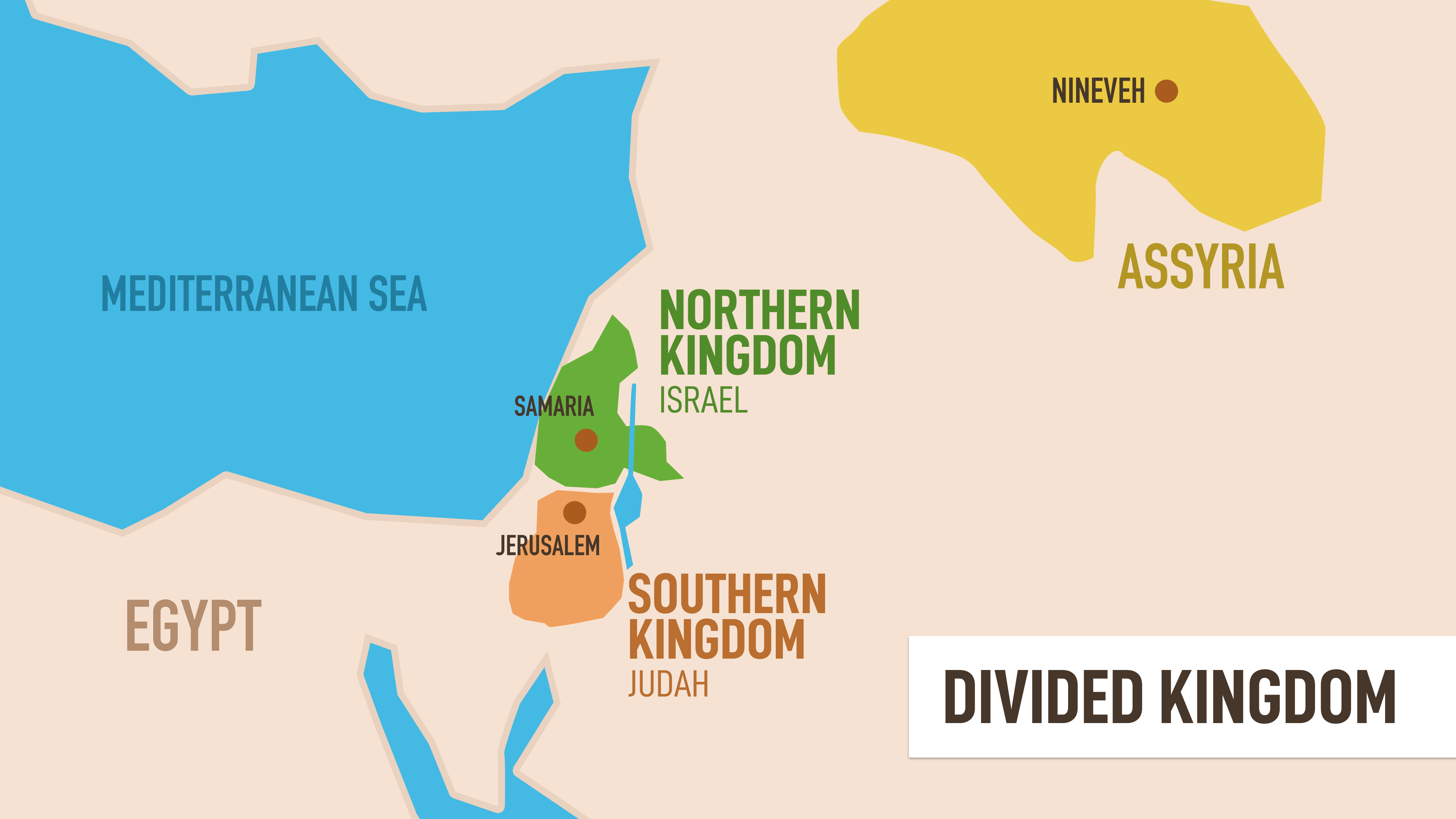 DATE
WORLD
EVENTS
PROPHETS/BOOKS
Jonah
Joel
Isaiah
Amos
Hosea
Micah
Succession of rulers
North (Israel)
    20 kings
South (Judah)
    20 kings
722 BC
Nineveh, capital of Assyria is spared 
by Jonah’s preaching
DATE
WORLD
EVENTS
PROPHETS/BOOKS
Jonah
Joel
Isaiah
Amos
Hosea
Micah
Succession of rulers
North (Israel)
    20 kings
South (Judah)
    20 kings
722 BC
Nineveh, capital of Assyria is spared 
by Jonah’s preaching
Obadiah
Zephaniah
Nahum
Habakkuk
Israel carried off into diff. foreign lands by Assyria
Assyria destroyed by Babylonians
Babylonian Empire established
721 BC
Fall of Northern Kingdom to Assyria
DATE
WORLD
EVENTS
PROPHETS/BOOKS
Jeremiah
Lamentations
Ezekiel
Daniel
Fall of Jerusalem and Southern Kingdom to Nebuchadnezzar Il of Babylon
70 years of captivity
587 BC
Judah in Babylonian captivity
Rise of Daniel to prominence
Babylon defeated by Medes and Persians
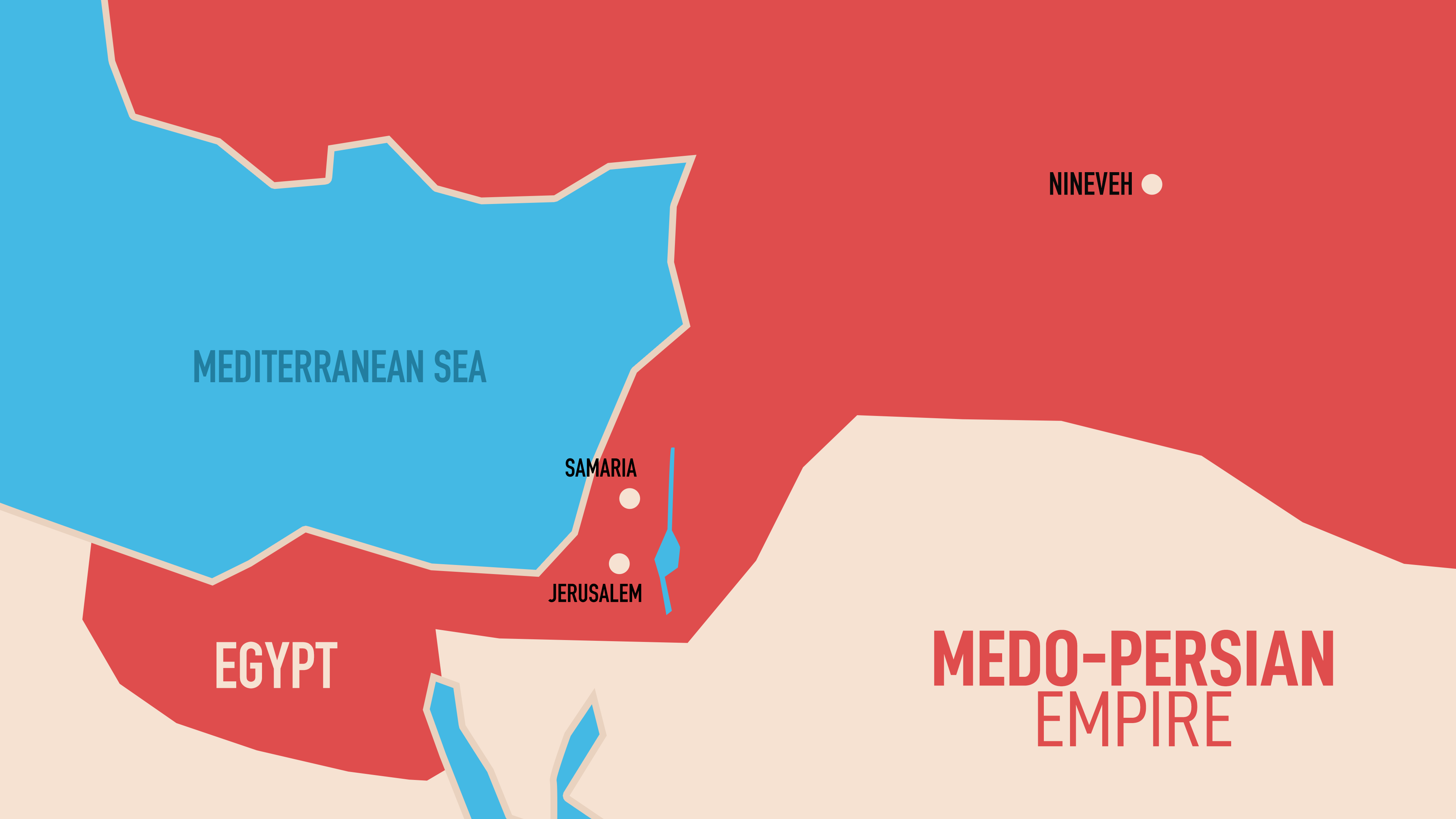 DATE
WORLD
EVENTS
PROPHETS/BOOKS
Jeremiah
Lamentations
Ezekiel
Daniel
Fall of Jerusalem and Southern Kingdom to Nebuchadnezzar Il of Babylon
70 years of captivity
587 BC
Judah in Babylonian captivity
Rise of Daniel to prominence
Babylon defeated by Medes and Persians
Haggai
538 BC
First group of Jewish exiles returns to Jerusalem under leadership of Sheshbazzar
Edict of Cyrus Persian king
DATE
WORLD
EVENTS
PROPHETS/BOOKS
Zechariah
Esther
516 BC
Period of Persian Empire
Darius I
Xerxes (Ahasuerus)
Artaxerxes I
Artaxerxes Il
Second temple begins reconstruction and completed by Zerubbabel and Jeshua
ZERUBBABELGrandson of King JehoiachinJESHUAHead of household of priests
DATE
WORLD
EVENTS
PROPHETS/BOOKS
Ezra
457 BC
Ezra reinstates the teaching of the Law
DATE
WORLD
EVENTS
PROPHETS/BOOKS
Ezra
457 BC
Ezra reinstates the teaching of the Law
Nehemiah
Malachi
445 BC
Nehemiah returns to rebuild the wall around Jerusalem
Ezra and Nehemiah dedicate the finished work
Close of the Old Testament period
NEHEMIAHCup bearer to the kingEZRAPriest/secretary of state for Jewish affairs
WORLD
EVENTS
DATE
PROPHETS/BOOKS
Apocryphal (hidden) books
Esdras
Judith
Maccabees
Alexander conquers Persia
Ascendance of the Roman Empire
Greek domination of Judea
Ruled by Ptolemy of Egypt
Maccabean revolt
Jesus Christ born
400 BC


CHRIST
600 YEARS  –  COMMON THEMEGod ministers to His people.
God never let them go!
LESSON #2“God stirs up the builders’ hearts”